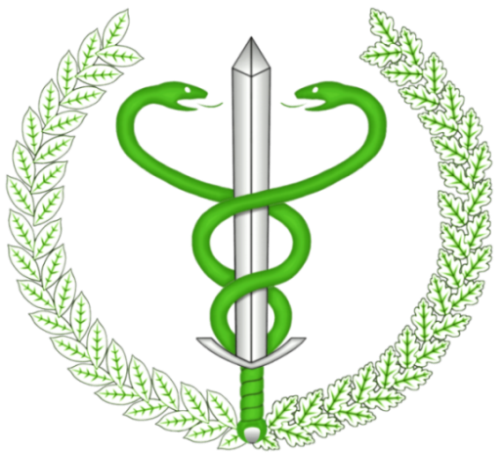 STUACJA EPIDEMIOLOGICZNA NA TERENIE POWIATU BIALOSTOCKIEGO
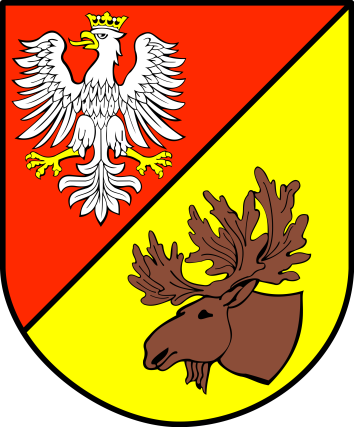 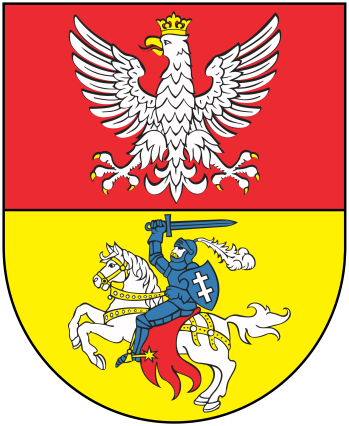 Jan MatczukPowiatowy Inspektorat Weterynarii w Białymstoku
Stan chorób zakaźnych
Sytuacja epizootyczna w zakresie ASF
Sytuacja epizootyczna na świecie
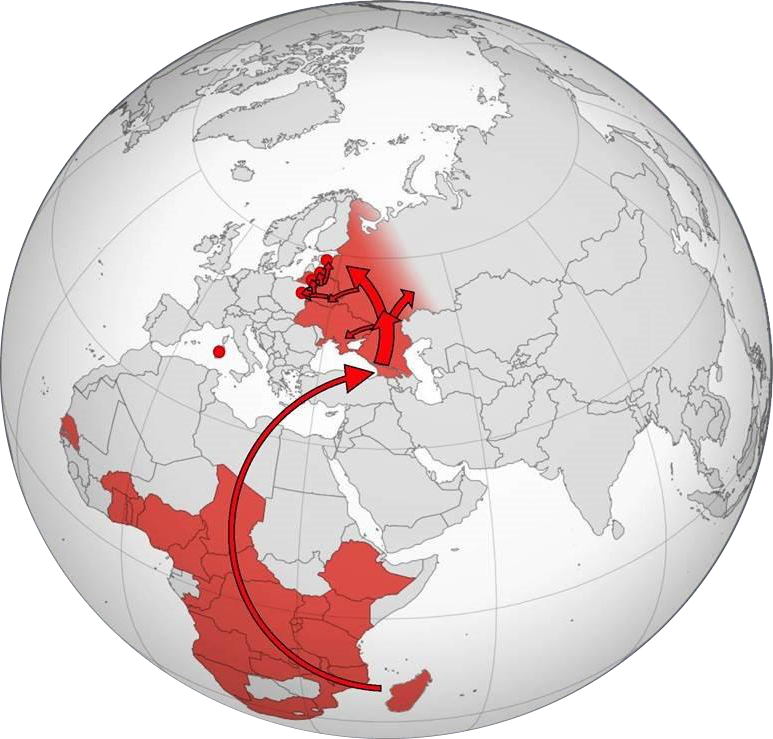 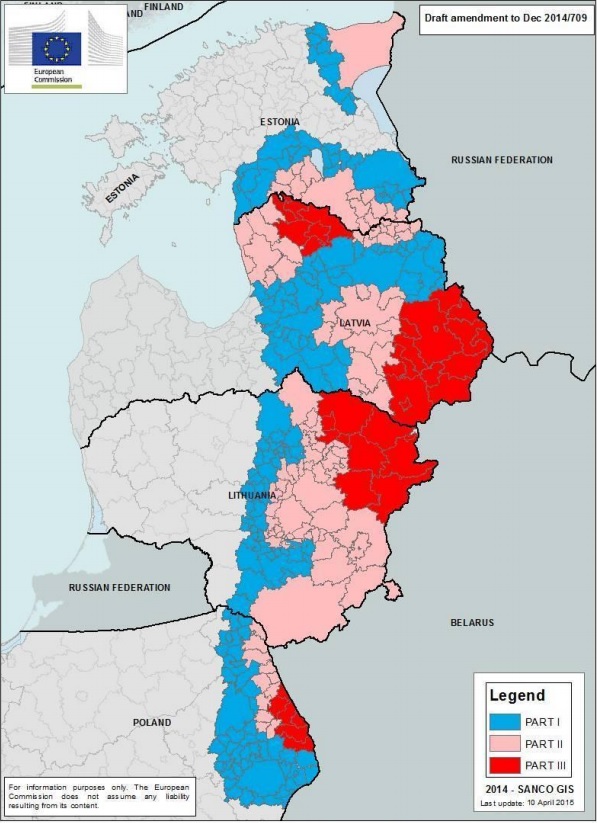 Obszary objęte restrykcjami w państwach członkowskich UE
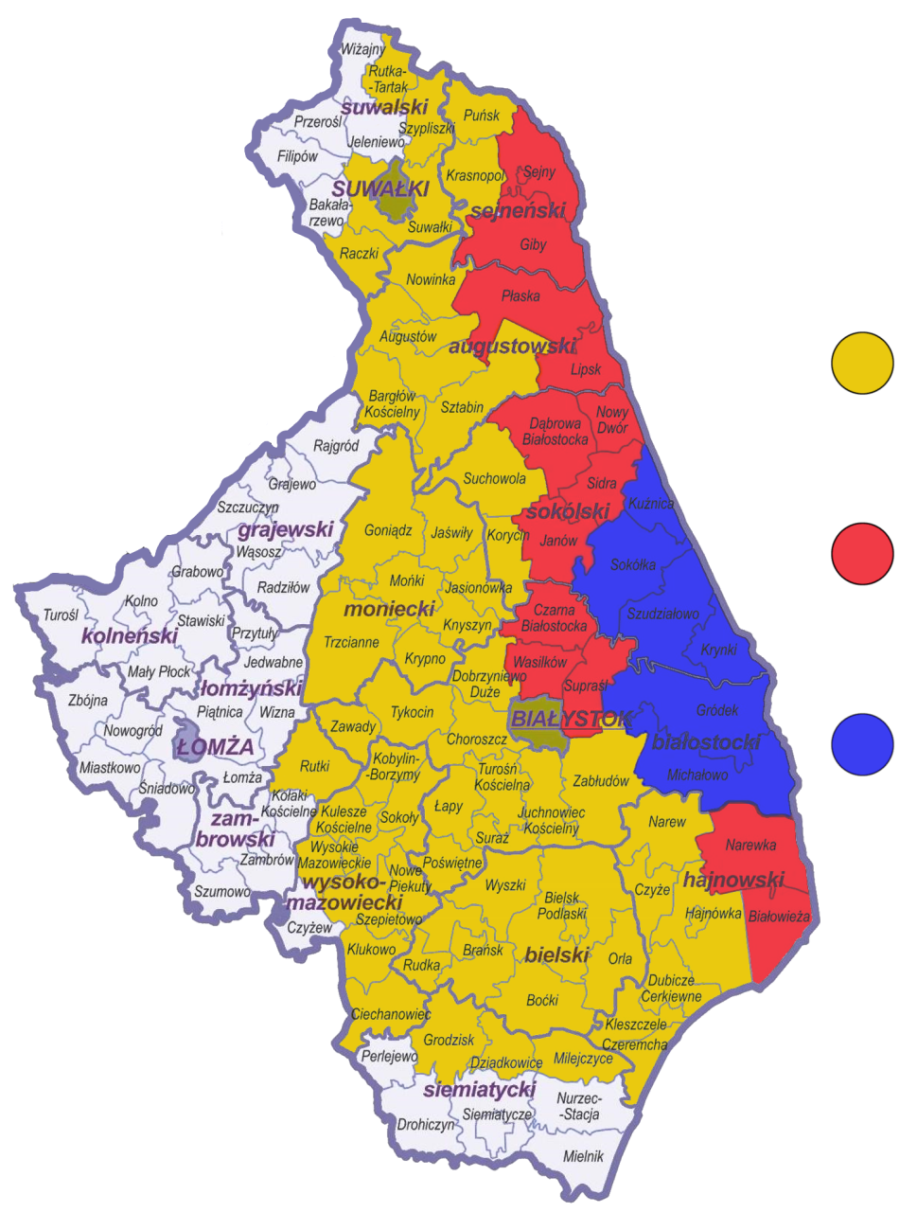 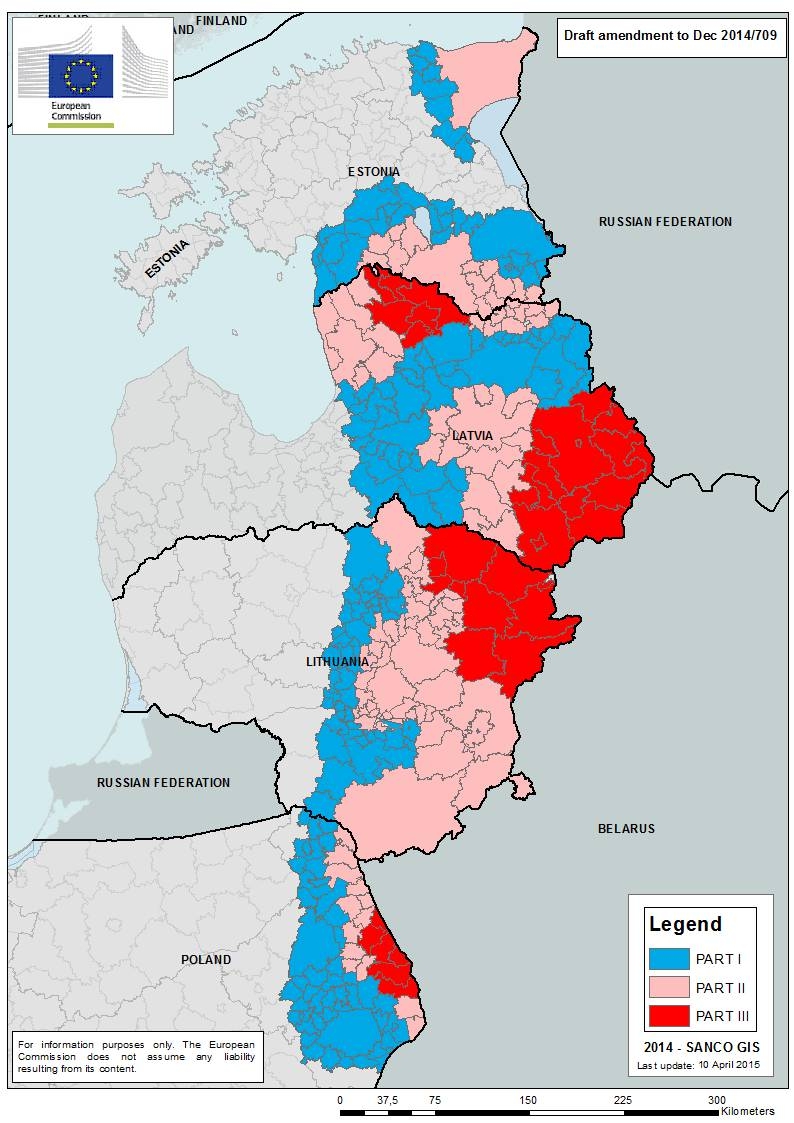 Warszawa, 28 kwietnia 2015 r.
Podział na obszary –rozporządzenie MRiRW – z dnia 6 maja 2015 w sprawie środków podejmowanych w związku z wystąpieniem afrykańskiego pomoru świń (Dz.U. 2015, poz. 711)
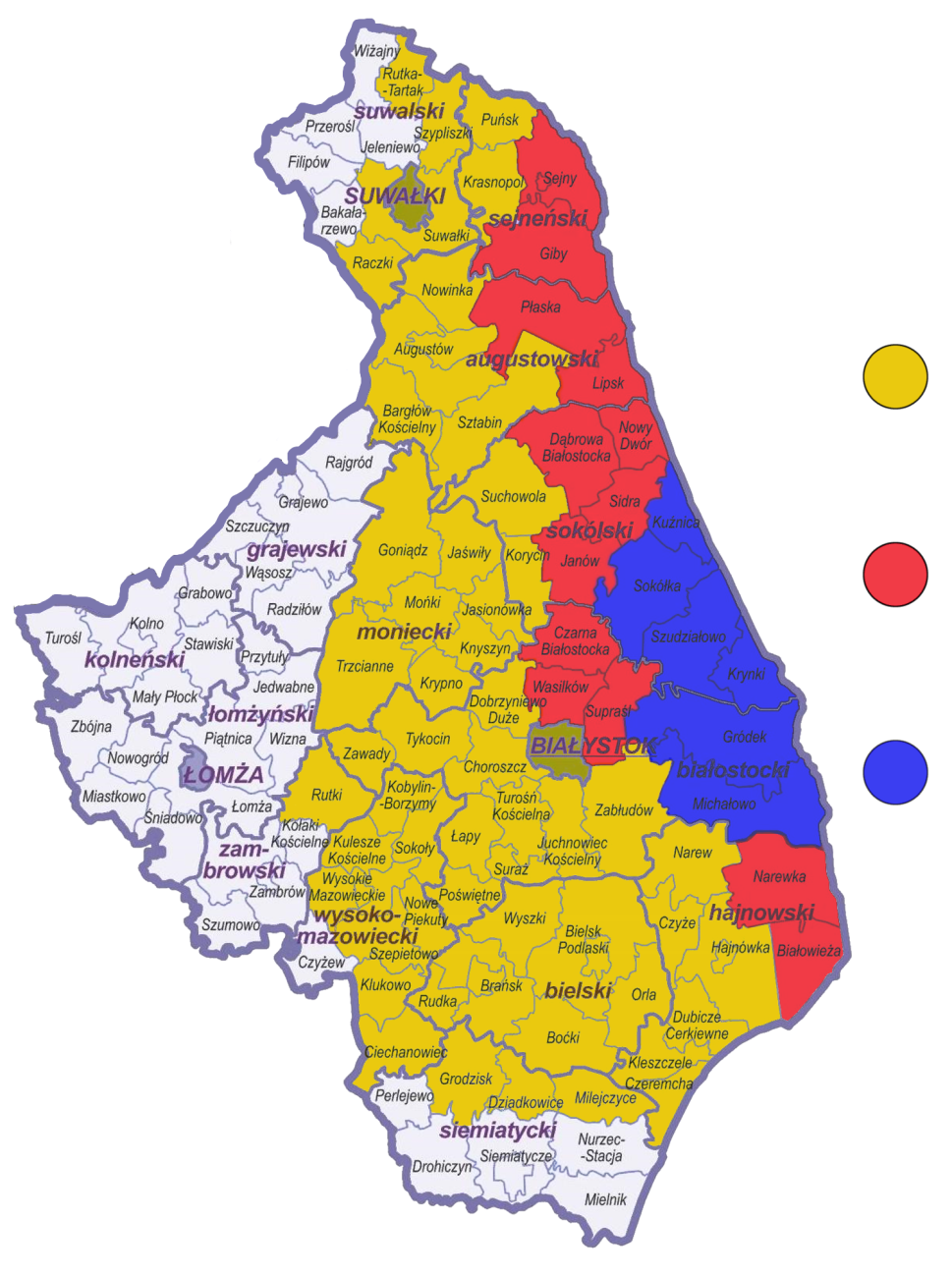 Obszar ochronny 
	(część I załącznika do decyzji 2014/709/UE)
Obszar objęty ograniczeniami
	(część II załącznika do decyzji 2014/709/UE)
Obszar zagrożenia
	(część III załącznika do decyzji 2014/709/UE)
Warszawa, 28 kwietnia 2015 r.
Sytuacja epizootyczna w ubiegłym roku
2 ogniska u świń na terenie województwa 
I ognisko
Obszar zapowietrzony 23 /109
Obszar zagrożony19/171
II ognisko
Obszar zapowietrzony 19 /43
Obszar zagrożony91/323
44 wyniki dodatnie u dzików

1  ognisko na terenie powiatu sokólskiego
Zgłoszenia stad w systemie IRZ dla I- go  ogniska
Koszty poniesione w związku ze zwalczaniem ASF
1 610 621,15 PLN
Liczba stad oraz pogłowie świń w obszarze objętym ograniczeniami
Populacja świń w strefie objętej ograniczeniami
Przekrój przebadanych zwierząt w 2015
Przekrój przebadanych dzików w 2015
Przekrój przebadanych dzików w 2015
Mapa przypadków powiat białostocki `15
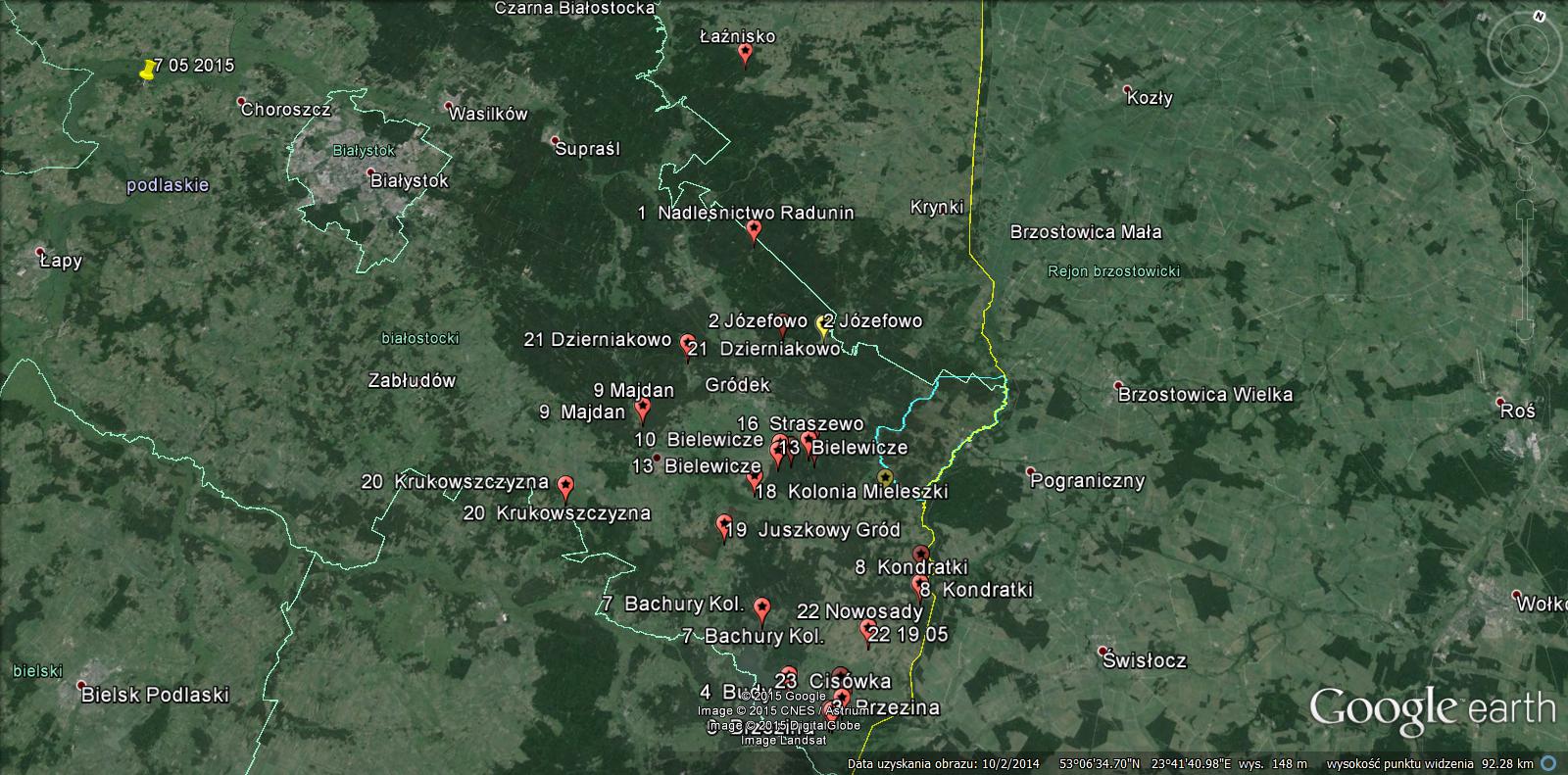 Program bioasekuracji
Program bioasekuracji
Posiadacze świń na obszarze obowiązywania programu będą zobowiązani do dostosowania gospodarstw do określonych w programie wymagań bioasekuracji 

Termin na dostosowanie:
1 miesiąc od dnia wejścia w życie ww. rozporządzenia, tzn. do 29 maja 2015 r.
Warszawa, 28 kwietnia 2015 r.
Program bioasekuracji
Efekty wejścia w życie programu bioasekuracji #1:
Objęci programem posiadacze świń, którzy nie będą mogli dostosować gospodarstw do ww. wymagań mogą złożyć do PLW oświadczenie, że gospodarstwo nie spełni wymagań określonych w programie bioasekuracji.
W takim przypadku:
PLW, po przeprowadzeniu kontroli w gospodarstwie, wyda:
nakaz zabicia świń w gospodarstwie lub poddanie ich ubojowi oraz dodatkowo
zakaz wprowadzania do gospodarstwa i utrzymywania w nim świń do 31 grudnia 2018 r.;
Posiadaczowi świń będzie przysługiwać:
odszkodowanie za zabite lub poddane ubojowi zwierzęta, 
rekompensata za nieprzerwane nieutrzymywanie świń w gospodarstwie, przyznawana w drodze decyzji kierownika biura ARiMR.
Warszawa, 28 kwietnia 2015 r.
Program bioasekuracji
WAŻNE!
Wniosek o przyznanie rekompensat należy złożyć do właściwego kierownika biura powiatowego ARiMR, w terminie 3 miesięcy od dnia wejścia w życie ww. rozporządzenia, tj. do 29 lipca 2015 r.
Do wniosku należy dołączyć kopię ww. decyzji wydanej przez powiatowego lekarza weterynarii oraz dokumenty potwierdzające jej wykonanie.
Warszawa, 28 kwietnia 2015 r.
Program bioasekuracji
Efekty wejścia w życie programu bioasekuracji #2:
Objęci programem posiadacze świń, którzy nie dostosują gospodarstw do ww. wymagań bioasekuracji w terminie oraz nie złożą w tym terminie do PLW oświadczenia, że gospodarstwo nie spełni wymagań określonych w ww. programie bioasekuracji:
PLW  po przeprowadzeniu kontroli w gospodarstwie wyda:
nakaz zabicia świń w gospodarstwie lub poddanie ich ubojowi oraz dodatkowo
zakaz wprowadzania do gospodarstwa i utrzymywania w nim świń do 31 grudnia 2018 r.;
Posiadaczom świń w takiej sytuacji będą przysługiwać jedynie odszkodowania za zabite lub poddane ubojowi zwierzęta, wypłacane przez właściwego PLW;
Posiadaczom świń w takiej sytuacji nie będzie przysługiwać rekompensata.
Warszawa, 28 kwietnia 2015 r.
Program bioasekuracji
WAŻNE! (podsumowanie najważniejszych terminów)
29 kwietnia 2015 r.:
wejście w życie rozporządzenia wprowadzającego program bioasekuracji
29 maja 2015 r.:
termin na dostosowanie gospodarstwa do wymogów bioasekuracji
termin na złożenie oświadczenia do PLW w przypadku braku możliwości spełnienia wymagań bioasekuracji
29 lipca 2015 r.: 
termin na złożenie wniosku do kierownika biura powiatowego Agencji Restrukturyzacji i Modernizacji Rolnictwa o przyznanie rekompensaty
31 grudnia 2018 r.:
Termin obowiązywania zakazu utrzymywania świń
Warszawa, 28 kwietnia 2015 r.
Dziękuję za uwagę
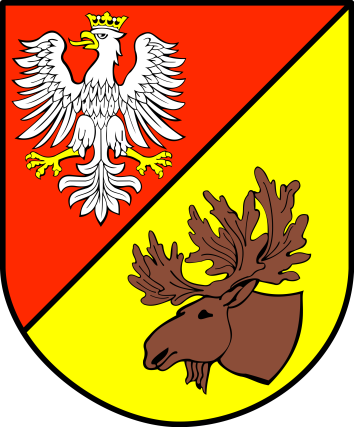 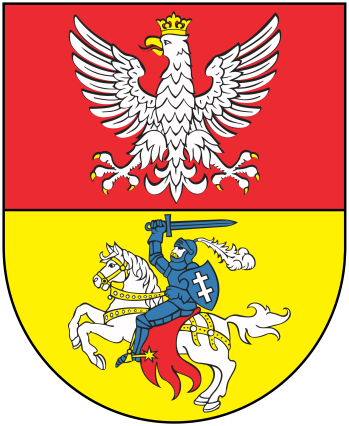 Powiatowy Inspektorat Weterynarii w Białymstoku